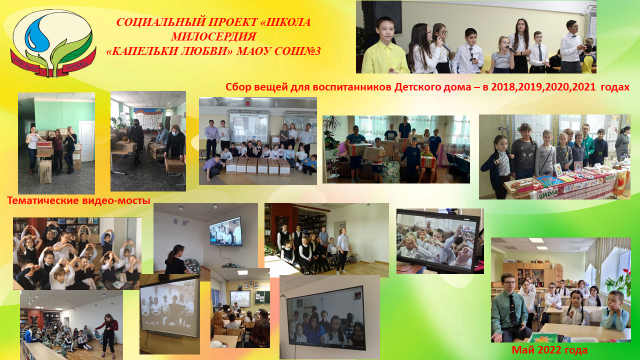 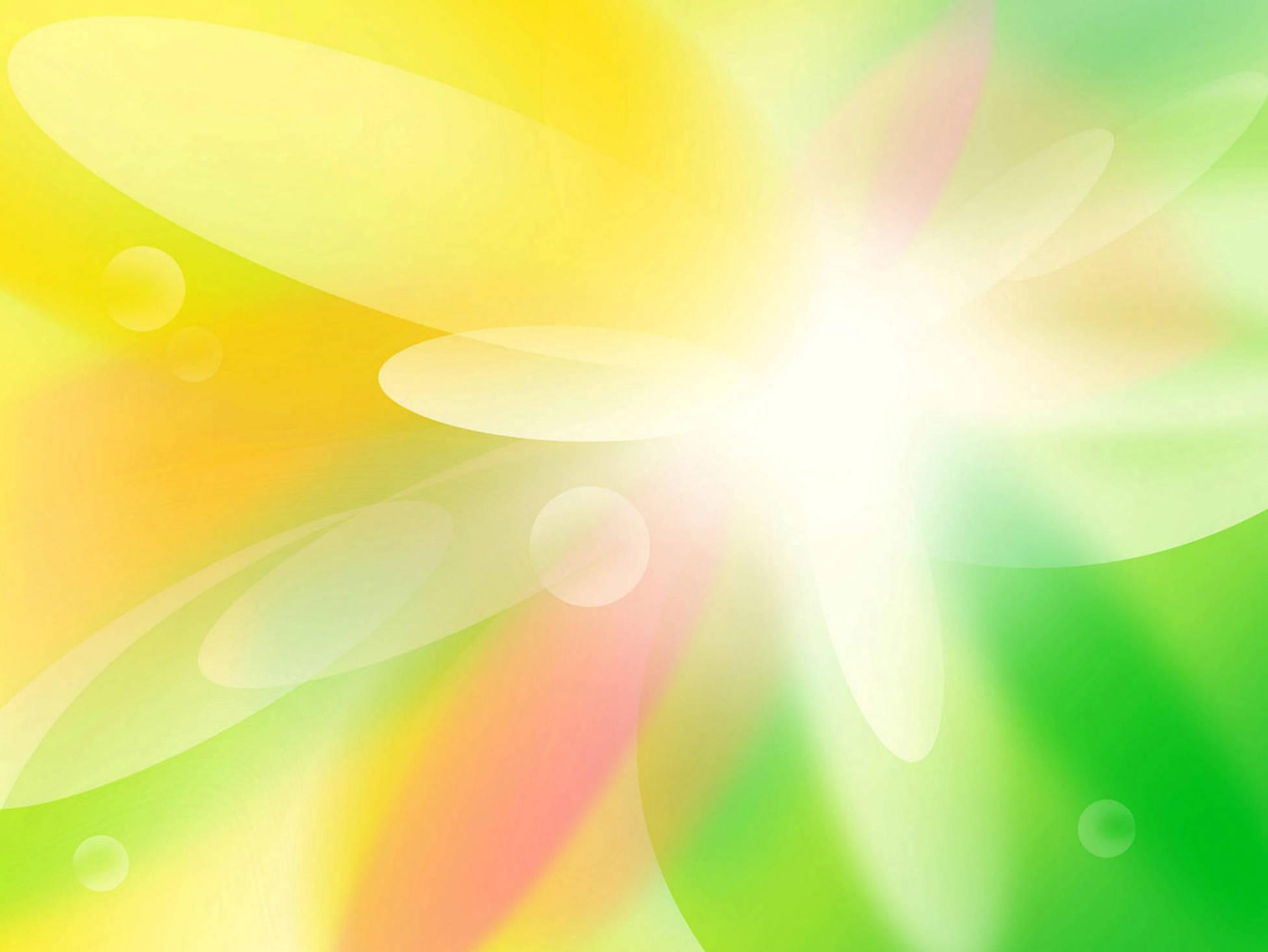 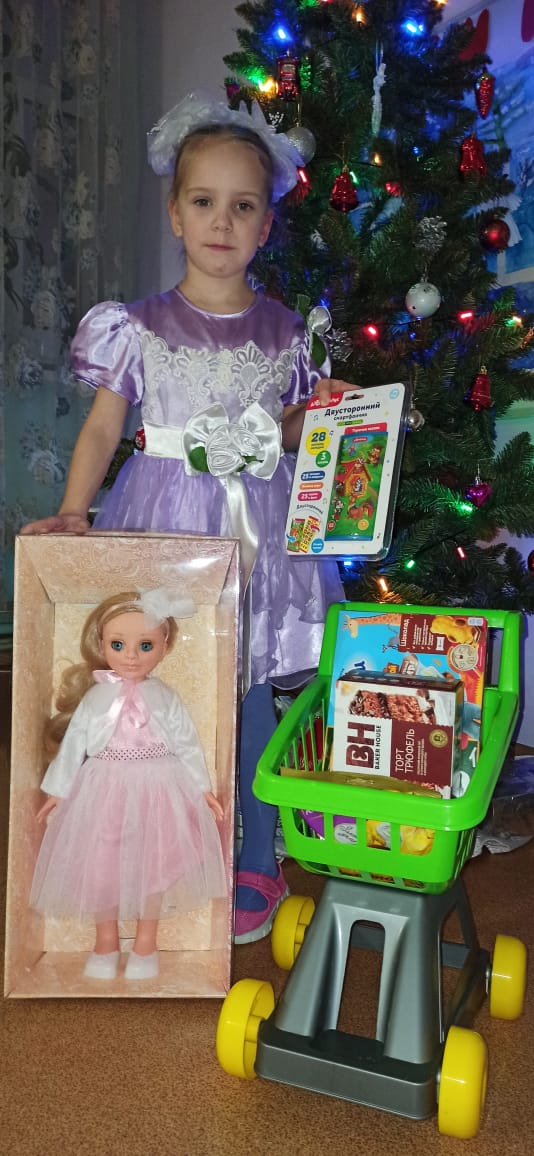 Именинники сентября - 2021-2022 уч. года
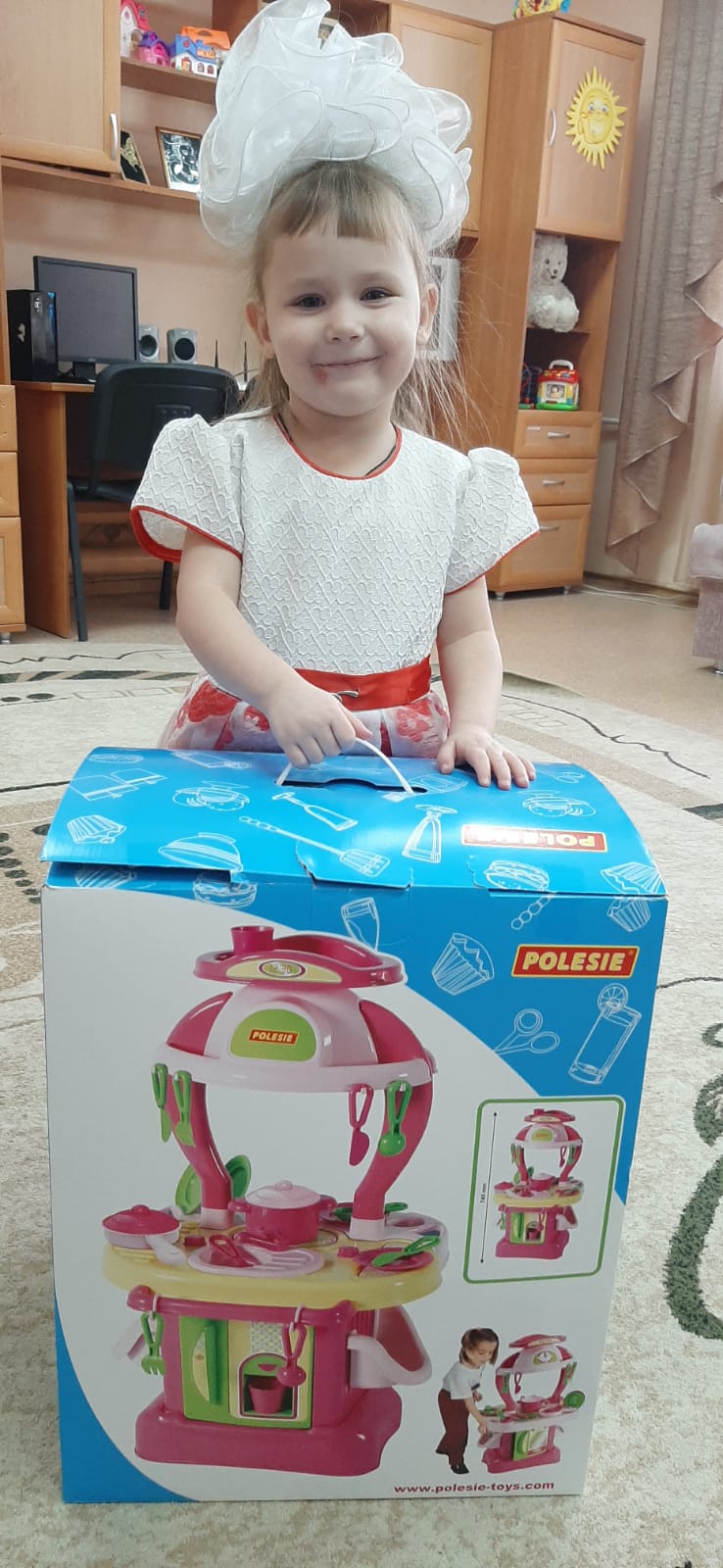 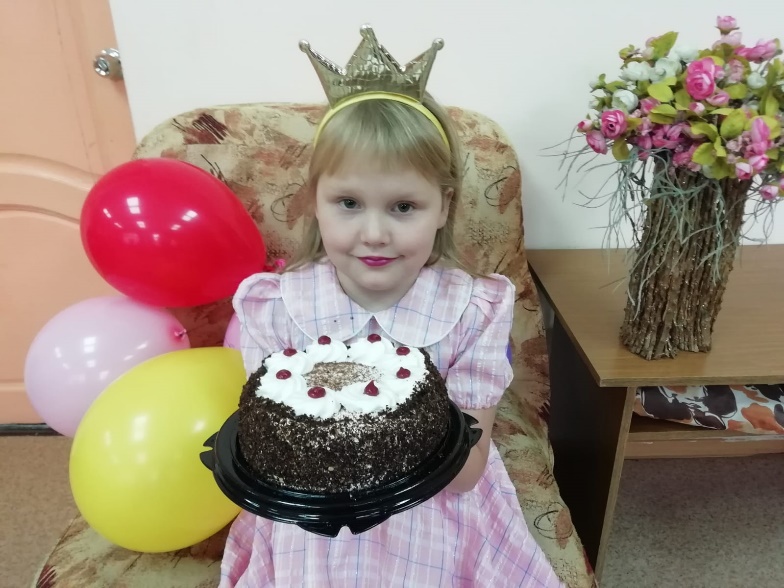 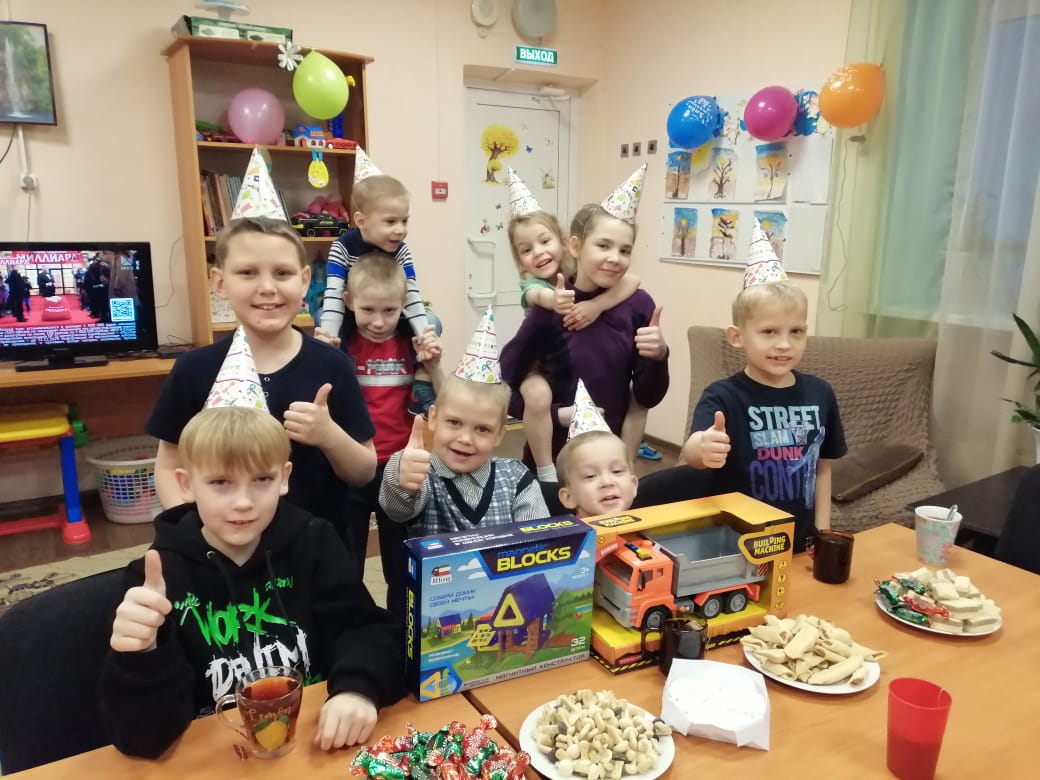 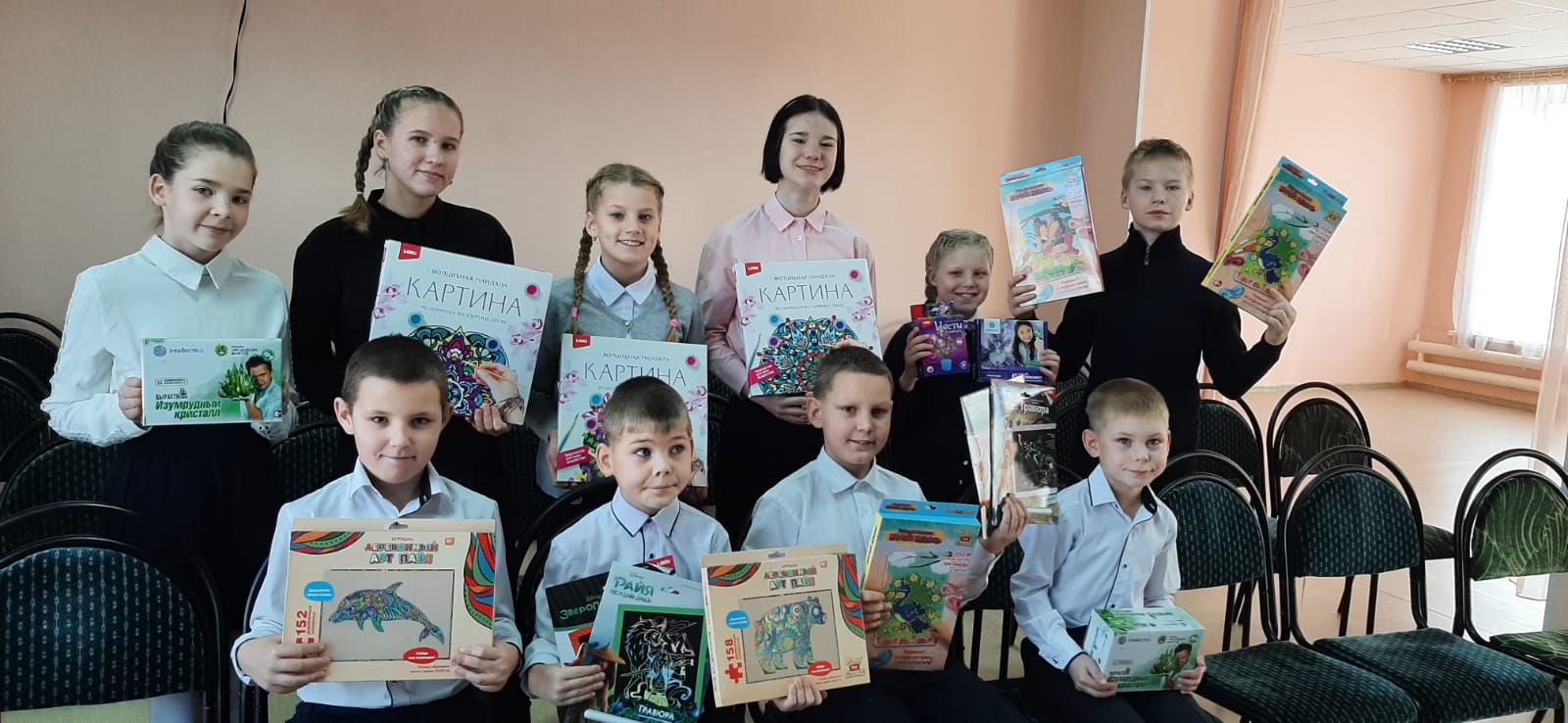 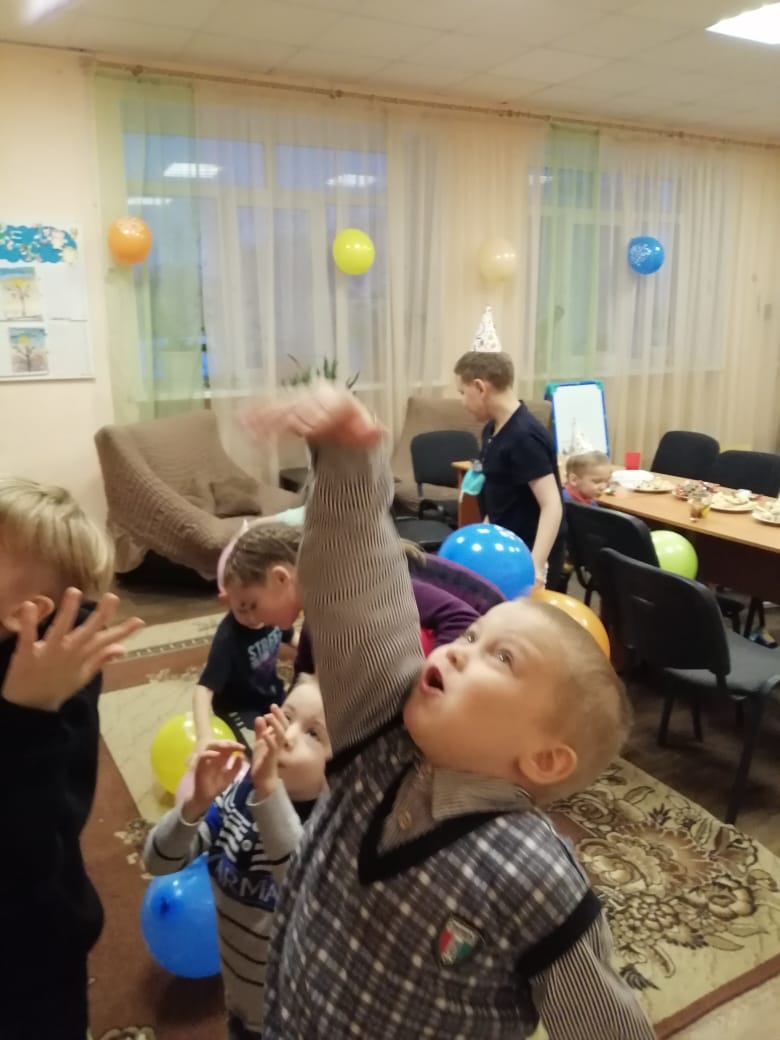 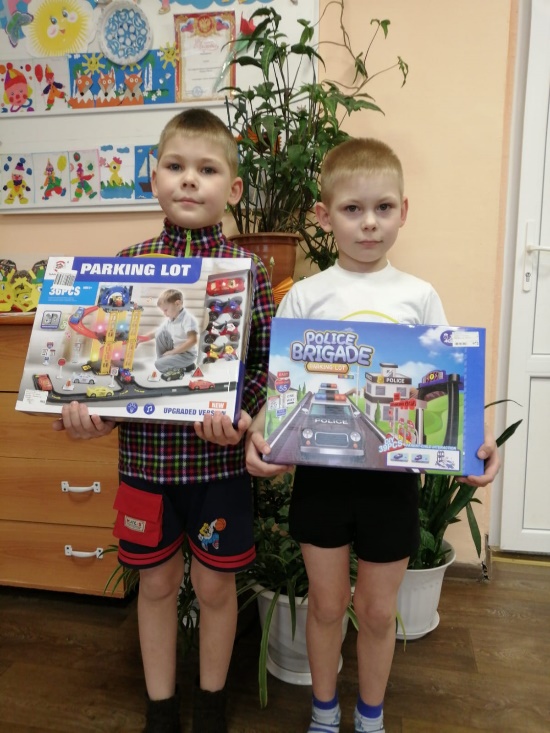 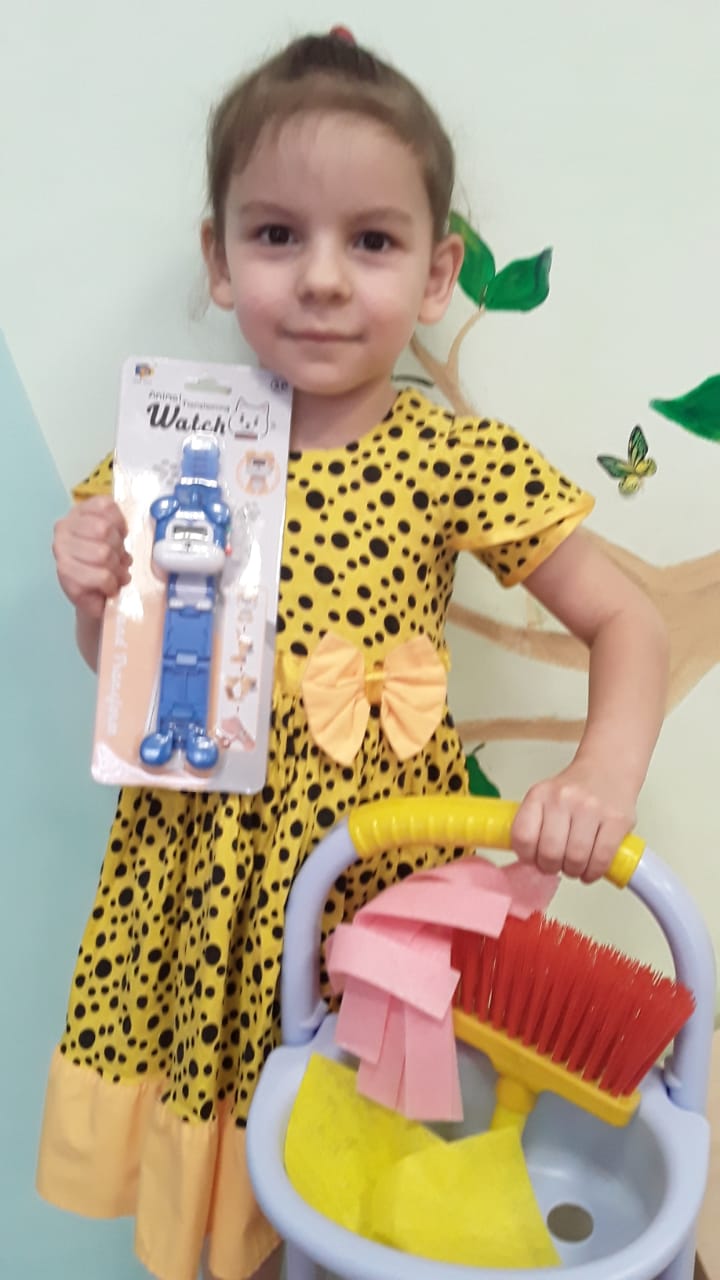 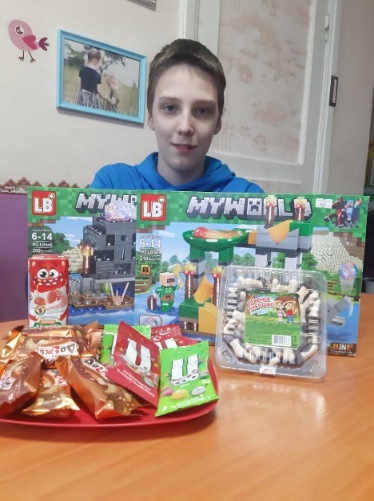 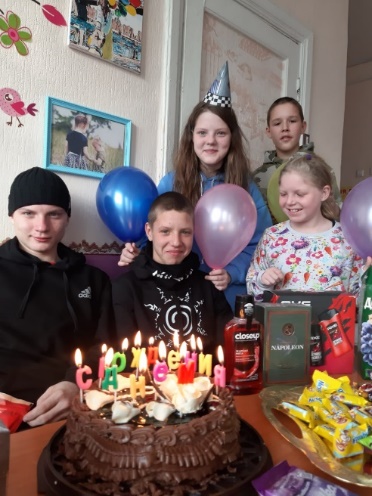 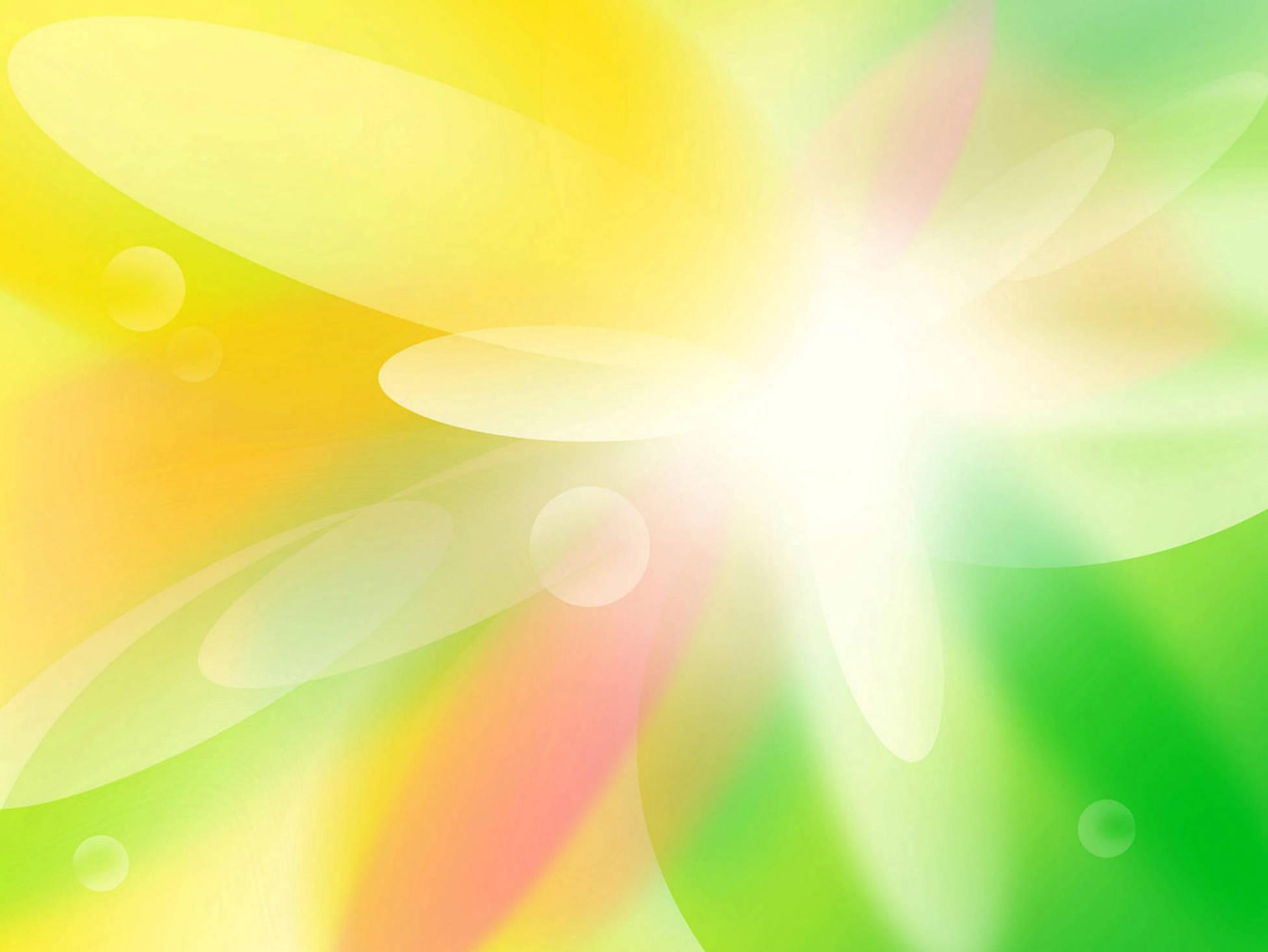 Благотворительная ярмарка в марте 2022 года.
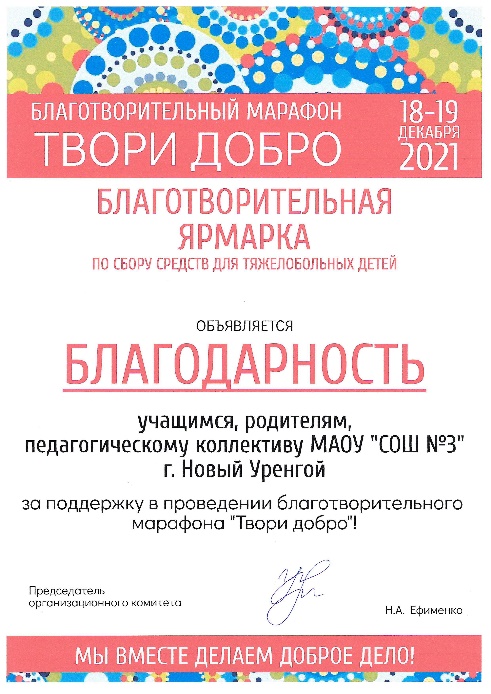 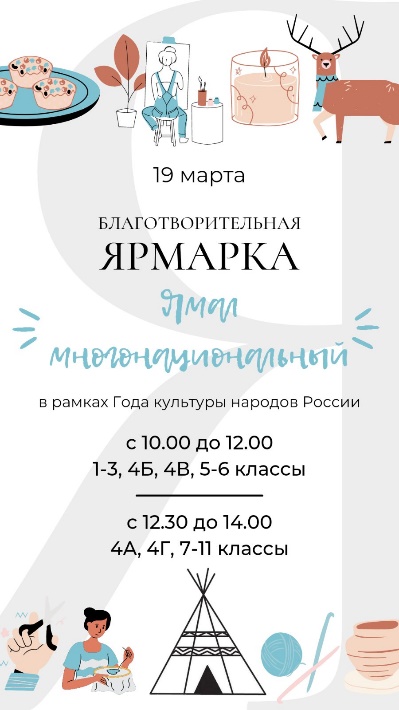 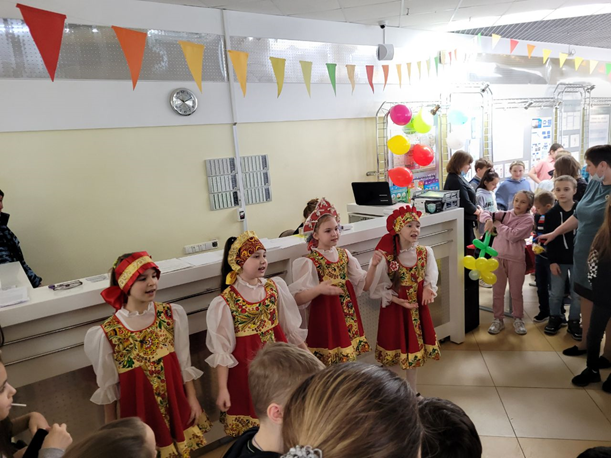 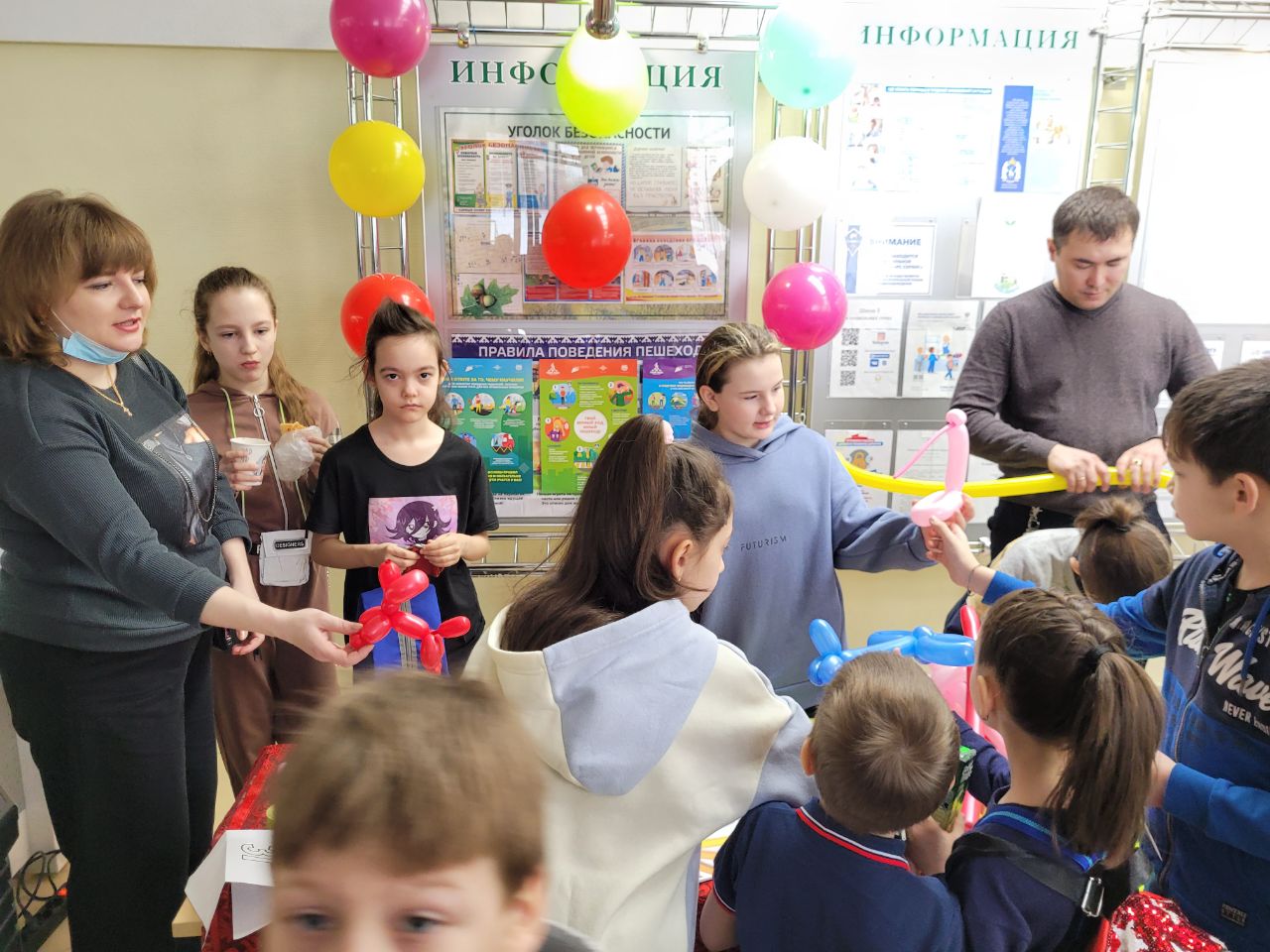 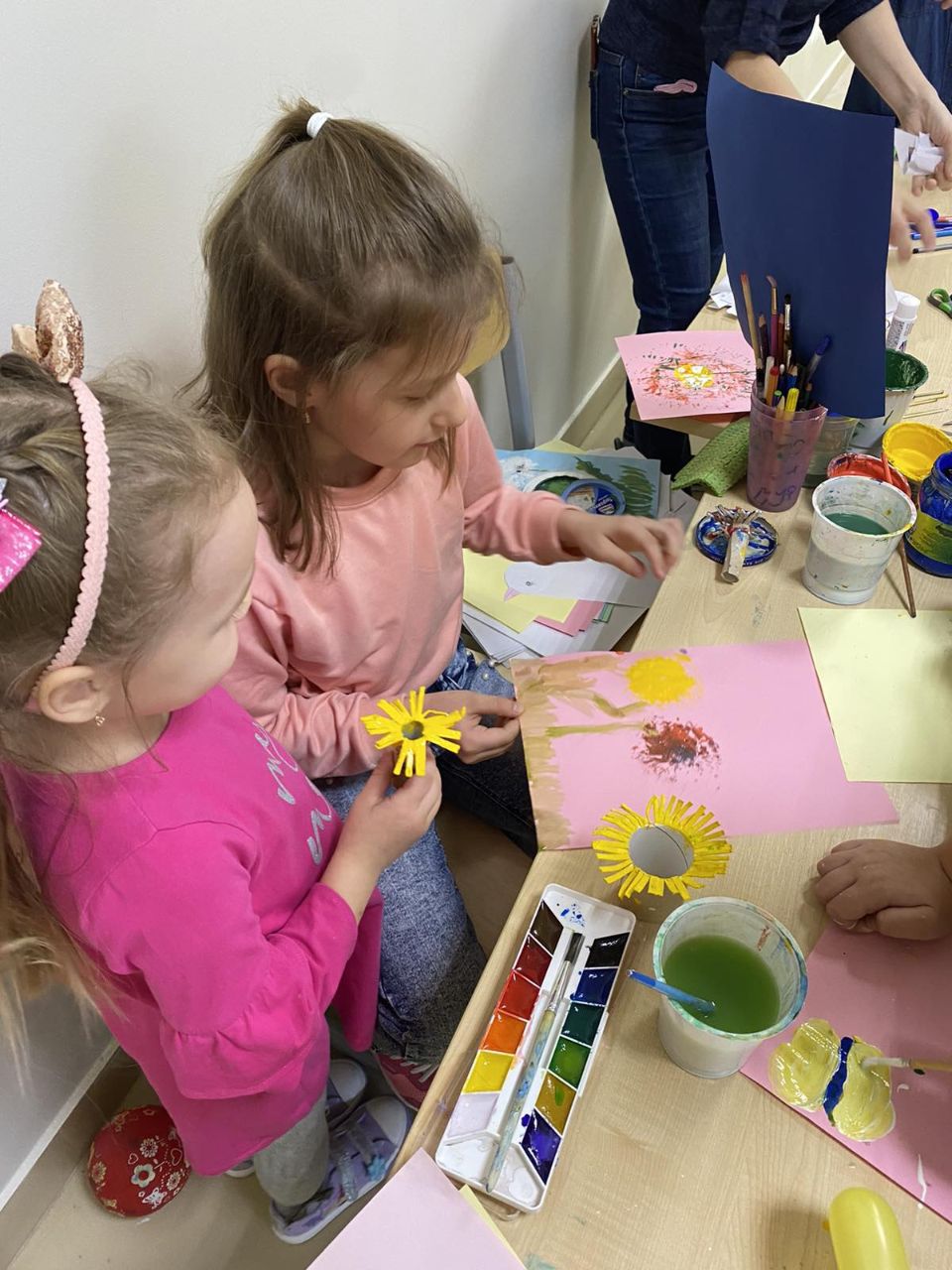 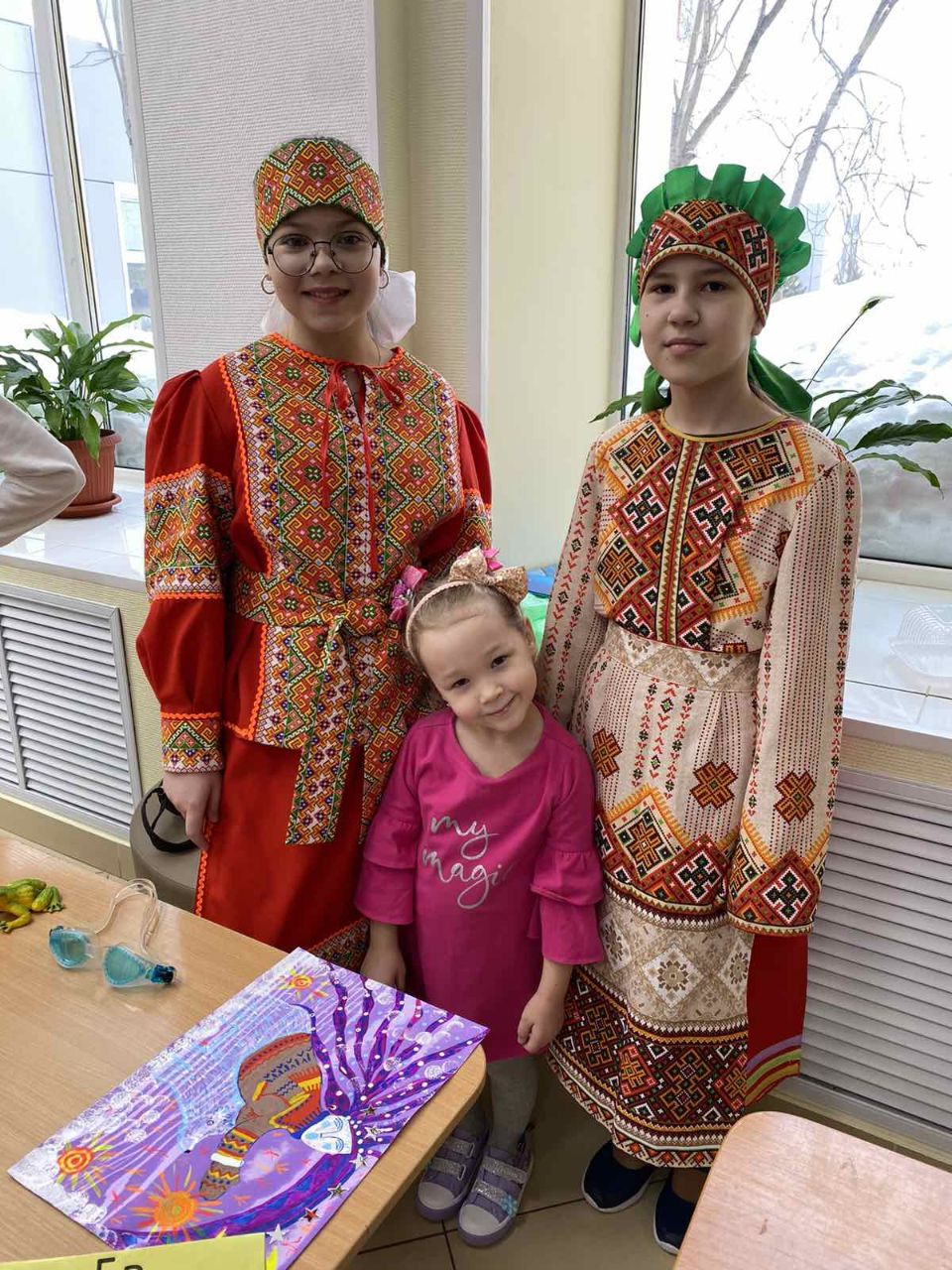 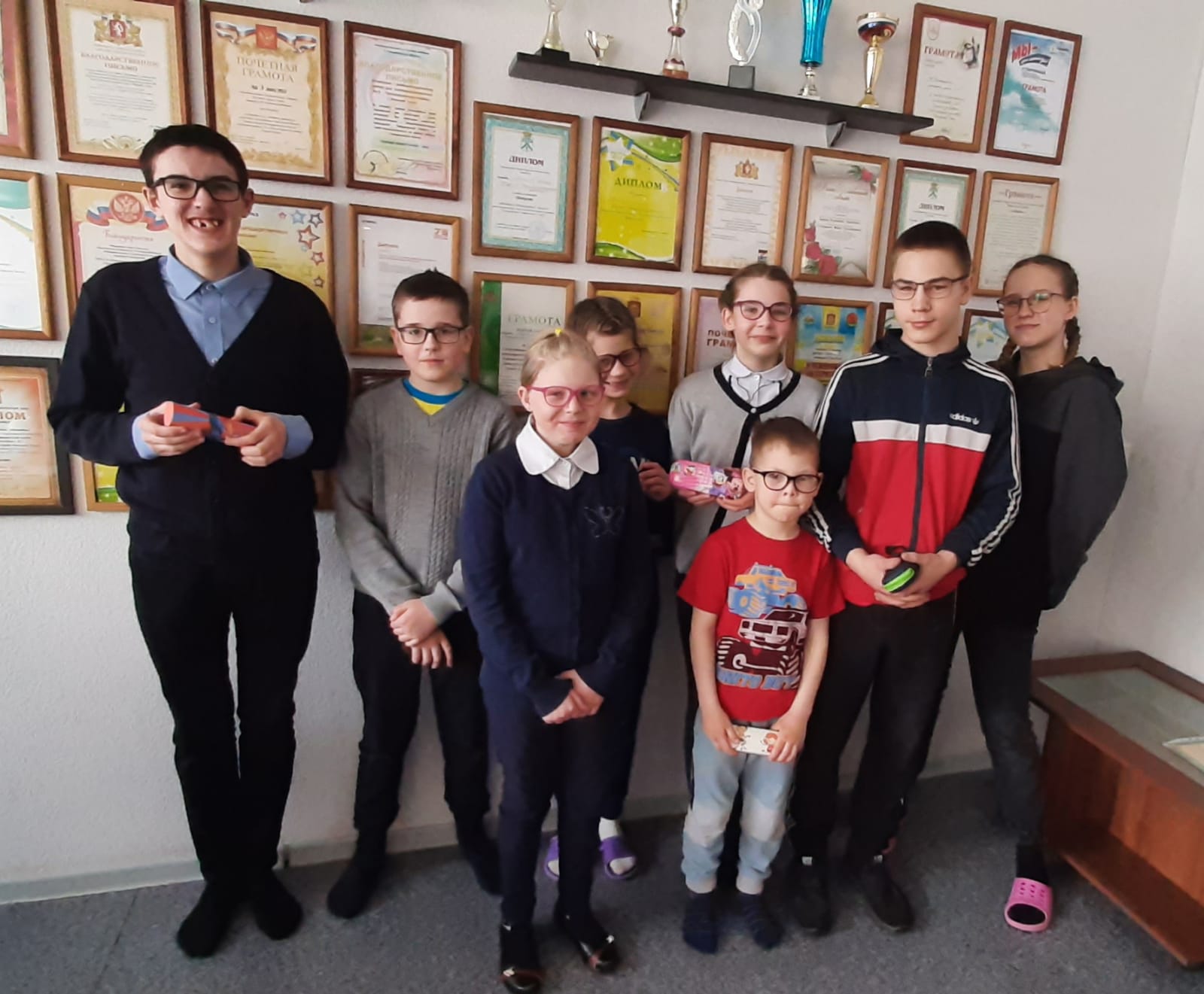 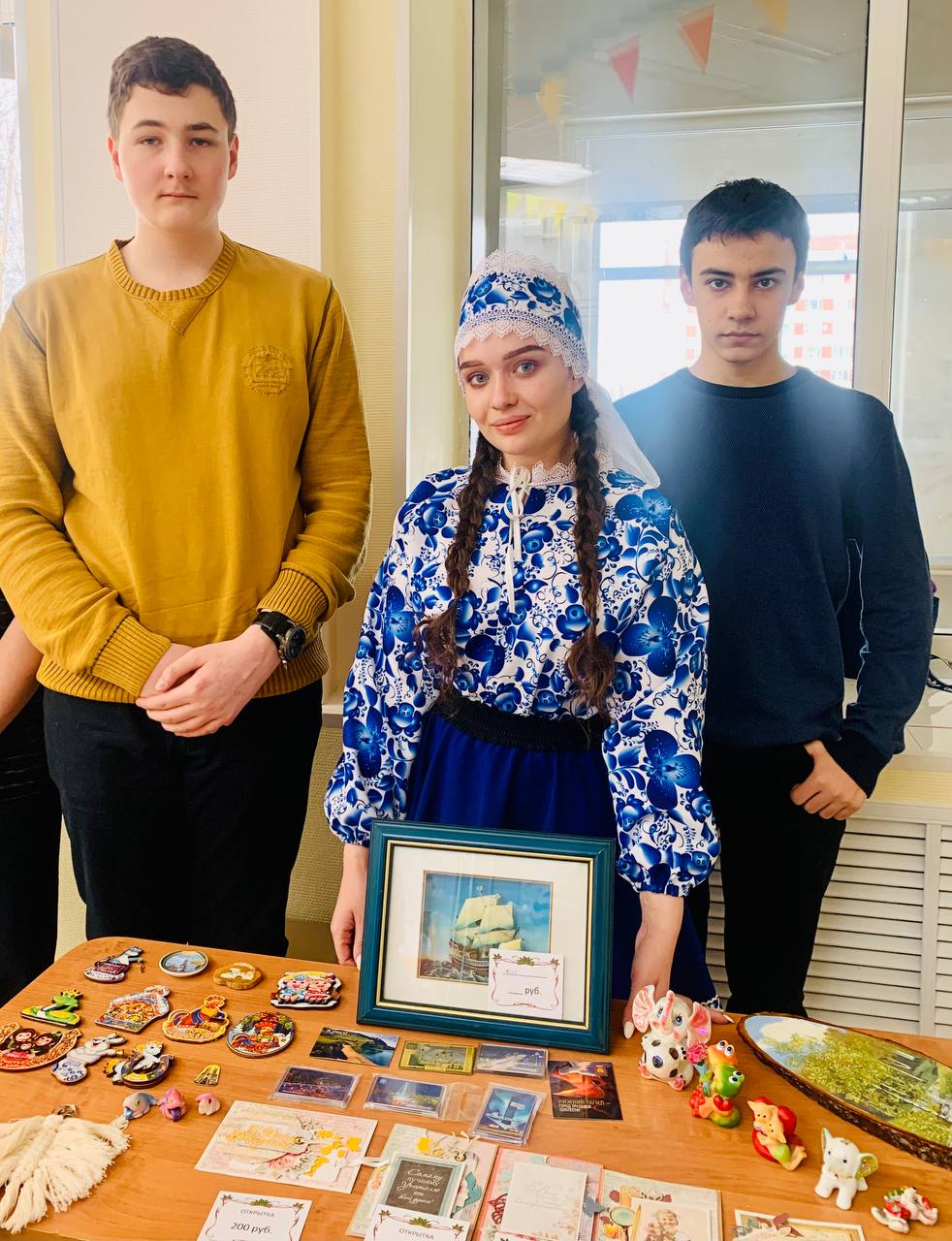 На вырученные средства куплены коррекционные очки детям Центра.